MODELO DE BANNER DO SIMPÓSIO REGIONAL DE ESTUDOS EM ADMINISTRAÇÃO – SIMAD 2024 – UFMS ORIENTAÇÕES GERAIS
1. CABEÇALHO

Título: (máx. 14 palavras, caixa alta – exceto nome científico, negrito, fonte: calibri, tamanho da fonte: 54, centralizado);
Relação de autores: nomes completos, com o último sobrenome no fim em CAIXA ALTA – não usar o padrão ABNT;
Instituição dos autores: deve ser mencionado o nome curso e a sigla da instituição do autor (ex.: Administração/CPCS/UFMS);
E-mail: e-mail apenas do autor correspondente; identifique o autor correspondente com *;
Eixo Temático: idêntica à opção selecionada na submissão (ex.: Eixo temático: Economia e Finanças).

2. TEXTO

Campos necessários à avaliação: os campos INTRODUÇÃO, METODOLOGIA, RESULTADOS E DISCUSSÃO e CONCLUSÃO devem ser mantidos, com esses mesmos títulos, pois servirão como referência na avaliação. Fonte: calibri, tamanho da fonte: 44, justificado, com espaçamento simples.
Use sua criatividade: o texto pode ser alterado e incrementado conforme sua criatividade, desde que mantidos o layout do banner e os campos necessários à avaliação (não insira imagens de fundo, ou altere o padrão ou a cor de fundo do banner – podem ser inseridas imagens no corpo do texto, para ilustrá-lo). As figuras, tabelas e quadros devem ter título na parte superior e fonte na parte inferior, conforme a ABNT.
Revise o texto: procure garantir que não há erros gramaticais e ortográficos.
Referências bibliográficas: no máximo 3 referências, uma em cada linha, com numeração entre colchetes. (exemplo: [1] ... [2] ... [3]...).
Citação de apoio: indique instituições de fomento que apoiaram a execução do projeto (ex.: CNPq, Fundect, Capes, etc.);

3. ORIENTAÇÕES FINAIS

Logos: não exclua, inclua ou modifique a disposição dos logos que constam no modelo do banner, pois constituem o padrão de identidade visual dos trabalhos do SIMAD (somente será aceita a inclusão de logos como parte do texto);
Tamanho do banner: mantenha o tamanho padrão para a impressão do banner - 90 cm (largura) x 120 cm (altura).
O banner deve ter as cores correspondentes ao modelo do banner, não sendo permitida a impressão em escala de cinza (preto e branco). 
ATENÇÃO:
Apague esta página de orientações, deixando no arquivo somente o banner a ser impresso (cada banner deve conter apenas uma página).
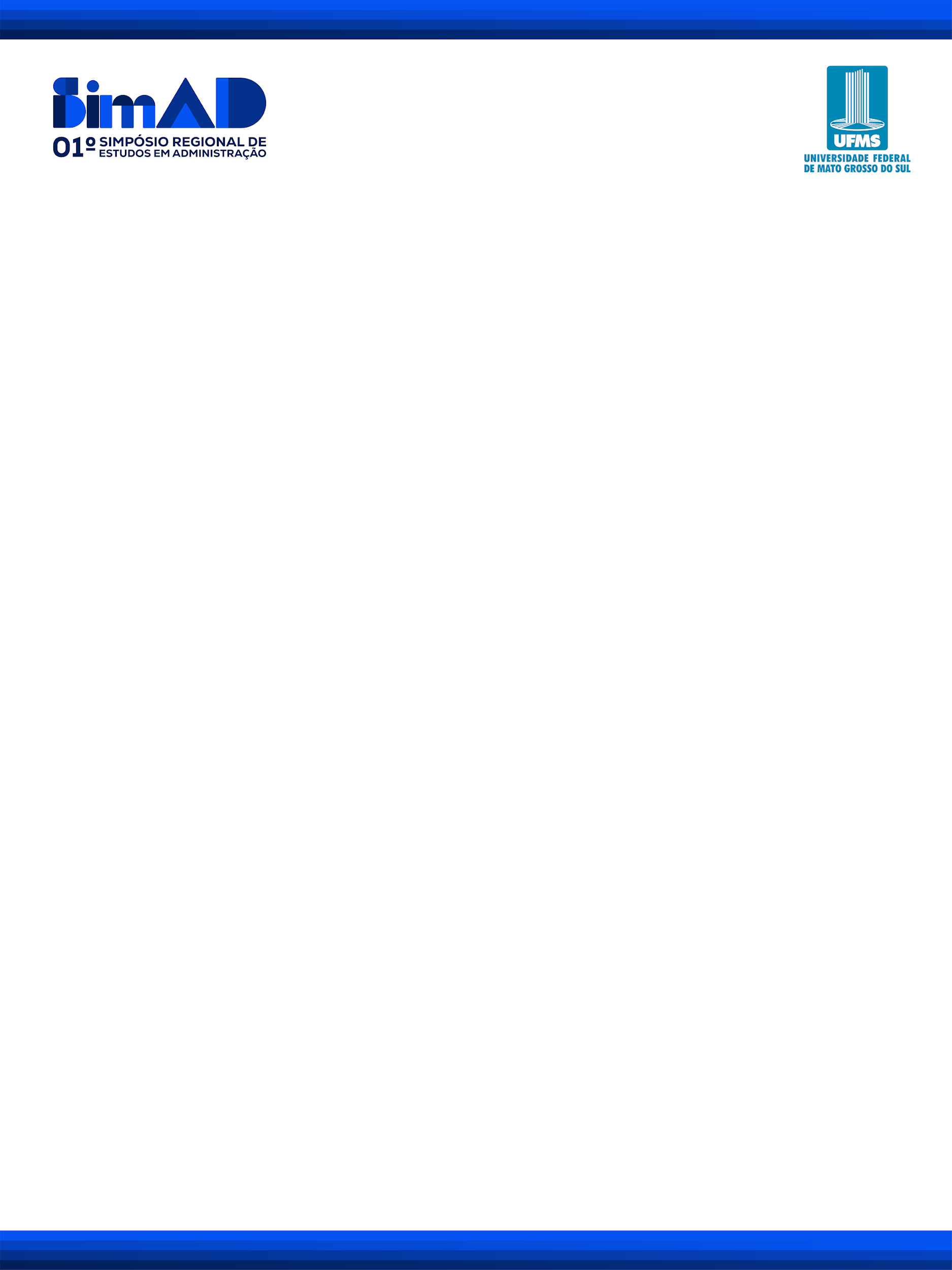 TÍTULO DO TRABALHO (MÁX. 14 PALAVRAS, CAIXA ALTA, NEGRITO, FONTE: CALIBRI, TAMANHO DA FONTE: 54, CENTRALIZADO)
Primeiro AUTOR¹*, Segundo AUTOR¹, Terceiro AUTOR¹...

¹ Instituição *e-mail: primeiroautor@gmail.com

Eixo temático:
INTRODUÇÃO
RESULTADOS E DISCUSSÃO
A introdução deve apresentar a contextualização do trabalho, contendo o tema e o objetivo do trabalho e a justificativa (argumentar a importância da pesquisa). 
Fonte: calibri, tamanho da fonte: 44, justificado, com espaçamento simples.
Texto texto texto texto texto texto texto texto texto texto texto texto texto texto texto texto texto texto texto texto texto texto texto texto texto texto texto texto texto texto texto texto texto texto texto texto texto texto texto. Texto texto texto texto texto texto texto texto texto texto texto texto texto texto texto texto texto texto texto texto texto texto texto texto texto texto texto texto texto texto texto texto texto texto texto texto texto texto texto.
Apresente os resultados do estudo de acordo com os objetivos apontados na Introdução. 
Fonte: calibri, tamanho da fonte: 44, justificado, com espaçamento simples.
Figura 2- Título  da figura
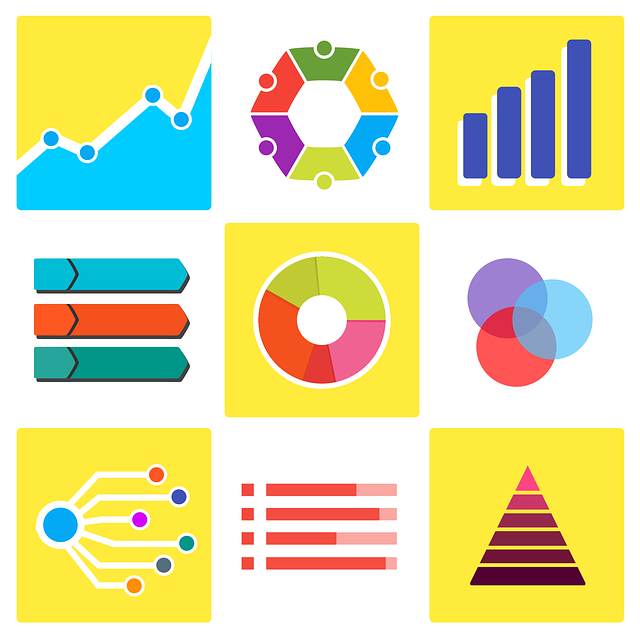 Fonte: Fonte da figura
METODOLOGIA
Texto texto texto texto texto texto texto texto texto texto texto texto texto texto texto texto texto texto texto texto texto texto texto texto texto texto texto texto texto texto texto texto texto texto texto texto texto texto texto. Texto texto texto texto texto texto texto texto texto texto texto texto texto texto texto texto texto texto texto.
Figura 1-  ex.: Delineamento metodológico
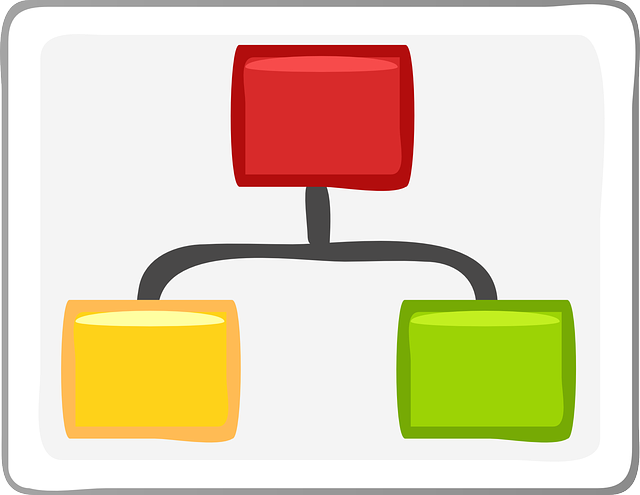 CONCLUSÃO
Considerações finais do trajeto total do trabalho e seus resultados. Deve-se relacionar de forma clara como os resultados apresentados atenderam aos objetivos do trabalho.
Fonte: calibri, tamanho da fonte: 44, justificado, com espaçamento simples.
Fonte: ex.:Elaborado pelos autores.
Descreva como a pesquisa/trabalho foi realizada(o). Apontar as ferramentas e técnicas utilizadas para coleta dos dados e para a análise dos dados.
Fonte: calibri, tamanho da fonte: 44, justificado, com espaçamento simples.
REFERÊNCIAS
[1] Referência segundo a ABNT. 
[2] Referência segundo a ABNT
[3] Referência segundo a ABNT
AGRADECIMENTOS (OPCIONAL)
Indique instituições de fomento que apoiaram a execução do projeto (ex.: CNPq, Fundect, Capes, etc.)